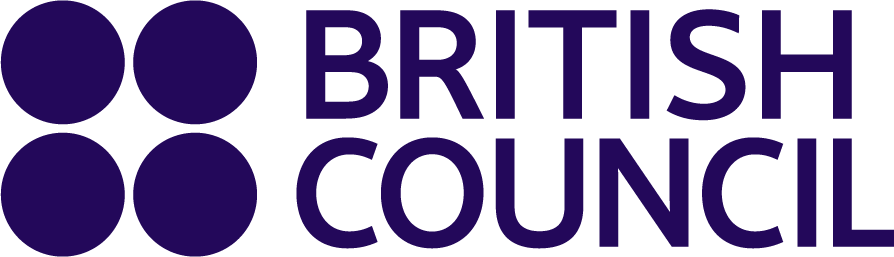 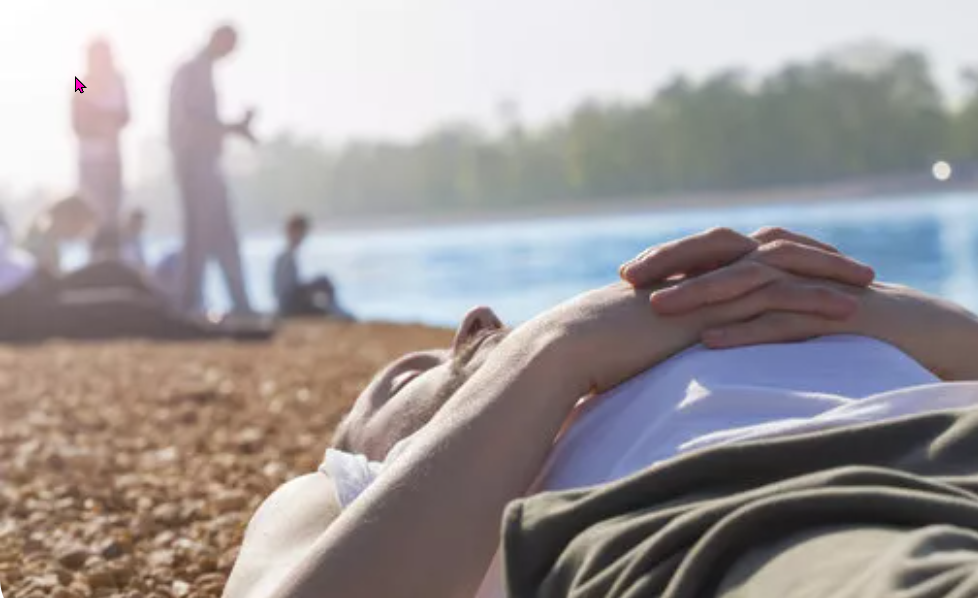 https://www.teachingenglish.org.uk/
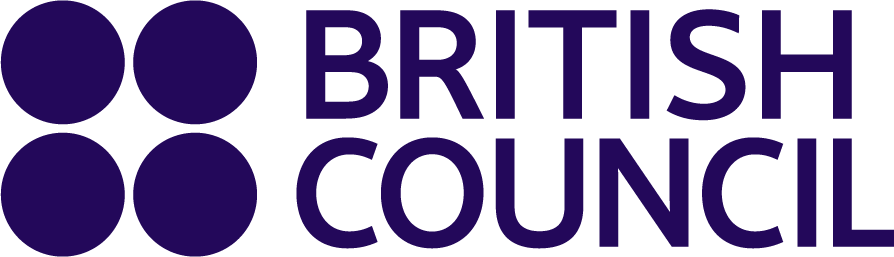 Mr Lazy chant
He should clean his flat
He should feed his cat
But he can’t cos he’s Mr Lazy.

He should read a book
He should learn to cook
But he can’t cos he’s Mr Lazy.

He shouldn’t blob
He should get a job
But he can’t cos he’s Mr Lazy.
https://www.teachingenglish.org.uk/